Luyện từ và câu
Bài cũ:
Tìm trạng ngữ chỉ nơi chốn trong các câu sau:
a.Trên bờ, tiếng trống càng thúc dữ dội.
Trên bờ
b. Ngoài đồng, đàn trâu đang thung thăng gặm cỏ.
b. Ngoài đồng
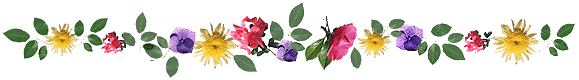 Luyện từ và câu
Em hãy đặt câu có trạng ngữ chỉ thời gian.
Luyện từ và câu
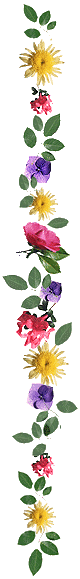 Thêm trạng ngữ chỉ thời gian cho câu
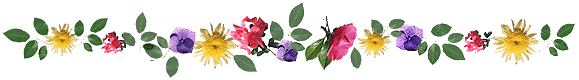 Luyện từ và câu
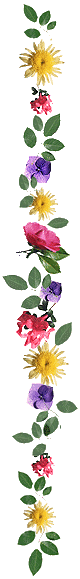 Thêm trạng ngữ chỉ thời gian cho câu
I. Nhận xét:
Em hãy đọc các câu dưới đây và cho biết bộ phận nào là trạng ngữ.
Không khí của triều đình thật là ảo não. Đúng lúc đó, một viên thị vệ hớt hải chạy vào:
Đúng lúc
đó
-Tâu bệ hạ! Thần vừa tóm được một kẻ đang cười sằng sặc ngoài đường. 
                                                    Theo Trần Đức Tiến
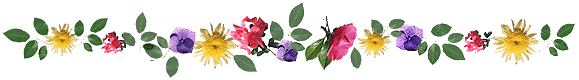 Luyện từ và câu
Thêm trạng ngữ chỉ thời gian cho câu
Bộ phận trạng ngữ “Đúng lúc đó” bổ sung ý nghĩa gì cho câu?
Bộ phận trạng ngữ “Đúng lúc đó” bổ sung ý nghĩa thời gian cho câu.
Trạng ngữ mà  bổ sung ý nghĩa về thời gian được gọi là trạng ngữ chỉ thời gian.
Theo em trạng ngữ mà  bổ sung ý nghĩa về thời gian được gọi là trạng ngữ gì?
Luyện từ và câu
Thêm trạng ngữ chỉ thời gian cho câu
Em hãy  đặt câu hỏi cho trạng ngữ “ đúng lúc đó” trong câu:
“ Đúng lúc đó, một viên thị vệ chạy vào:”
Khi nào viên thị vệ hớt hải chạy vào ?
Nếu đặt khi nào ở đầu câu thì có nghĩa là hớt hải về sự việc chưa diễn ra.
Viên thị vệ hớt hải chạy vào khi nào?
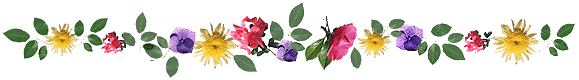 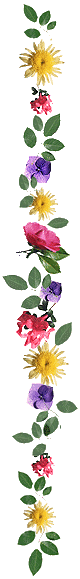 Luyện từ và câu
Thêm trạng ngữ chỉ thời gian cho câu
Để xác định thời gian diễn ra sự việc nêu trong câu, ta có thể thêm vào câu trạng ngữ nào?
Để xác định thời gian diễn ra sự việc nêu trong câu, ta có thể thêm vào câu những trạng ngữ thời gian.
Trạng ngữ thời gian trả lời cho câu hỏi nào?
Trạng ngữ thời gian trả lời cho các câu hỏi Bao giờ ?, Khi nào?, Bao giờ…
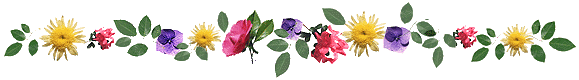 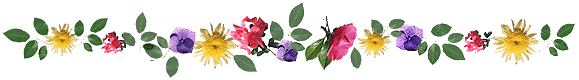 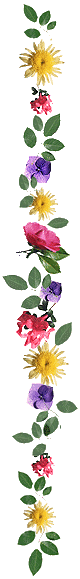 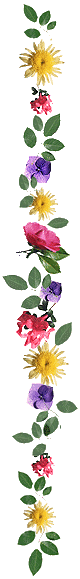 Luyện từ và câu
Thêm trạng ngữ chỉ thời gian cho câu
II.Ghi nhớ:
1.  Để xác định thời gian diễn ra sự việc nêu trong câu, ta có thể thêm vào câu những trạng ngữ thời gian.
2. Trạng ngữ thời gian trả lời cho các câu hỏi Bao giờ ?, Khi nào?, Bao giờ…
Em hãy cho ví dụ về trạng ngữ chỉ thời gian.
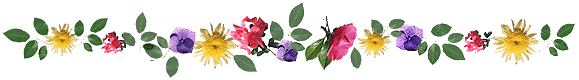 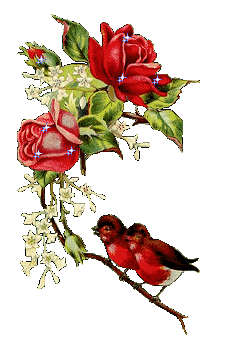 Luyện từ và câu
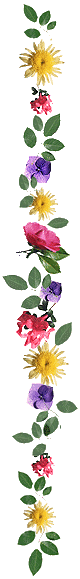 Thêm trạng ngữ chỉ thời gian cho câu
III. Luyện tập:
Bài 1: Tìm trạng ngữ chỉ thời  gian trong các câu sau:
a) Buổi sáng hôm nay, mùa đông đột nhiên đến, không báo cho biết trước. Vừa mới ngày hôm qua, trời hãy còn nắng ấm và hanh, cái nắng về cuối tháng mười làm nứt nẻ đất ruộng và làm giòn khô những chiếc lá rơi. Thế mà qua một đêm mưa rào, trời bỗng đổi gió bấc, rồi cái lạnh ở đâu đến làm cho người ta tưởng đang ở giữa mùa đông rét mướt.
Theo Thạch Lam
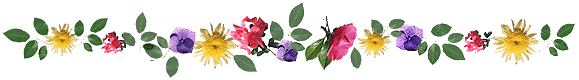 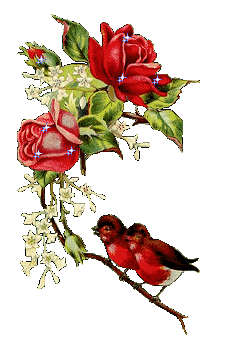 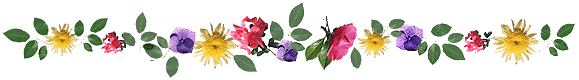 Luyện từ và câu
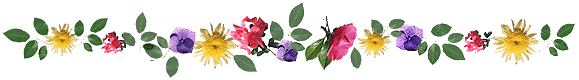 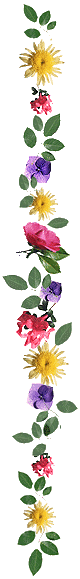 Thêm trạng ngữ chỉ thời gian cho câu
III. Luyện tập:
Bài 1: Tìm trạng ngữ chỉ thời  gian trong các câu sau:
Từ ngày còn ít tuổi
b) Từ ngày còn ít tuổi, tôi đã thích tranh lợn, gà, chuột, ếch, tranh cây dừa, tranh tố nữ của làng Hồ. Mỗi lần Tết đến, đứng trước những cái chiếu bày tranh làng Hồ giải trên các lề phố Hà Nội, lòng tôi thấm thía một nỗi biết ơn đối với những người nghệ sĩ tạo hình của nhân dân.
                                                       Theo Vũ Tú Nam
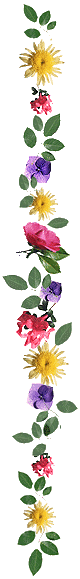 Mỗi lần Tết đến
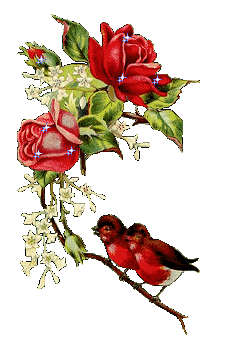 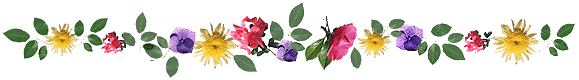 Luyện từ và câu
Thêm trạng ngữ chỉ thời gian cho câu
III. Luyện tập:
Bài 2: Thêm trạng ngữ cho trong ngoặc đơn vào những chỗ thích hợp để đoạn văn được mạch lạc.
a. Cây gạo làm việc bền bỉ đêm ngày, chuyên cần lấy từ đất, nước và ánh sáng nguồn sinh lực và sức trẻ vô tận. Mùa đông,cây chỉ còn những cành trơ trụi, nom như cằn cỗi. Nhưng không, dòng nhựa trẻ đang rạo rực khắp thân cây. Xuân đến, lập tức cây gạo già lại trổ lộc nảy hoa, lại gọi chim chóc tới, cành cây đầy tiếng hót và màu đỏ thắm. Đến ngày đến tháng, cây lại nhờ gió phân phát đi khắp chốn những múi bông trắng nuột nà. 
 Theo Vũ Tú Nam
a. Cây gạo làm việc bền bỉ đêm ngày, chuyên cần lấy từ đất, nước và ánh sáng nguồn sinh lực và sức trẻ vô tận. Cây chỉ còn những cành trơ trụi, nom như cằn cỗi. Nhưng không, dòng nhựa trẻ đang rạo rực khắp thân cây. Xuân đến, lập tức cây gạo già lại trổ lộc nảy hoa, lại gọi chim chóc tới, cành cây đầy tiếng hót và màu đỏ thắm. Cây lại nhờ gió phân phát đi khắp chốn những múi bông trắng nuột nà. 
 Theo Vũ Tú Nam
a. Cây gạo làm việc bền bỉ đêm ngày, chuyên cần lấy từ đất, nước và ánh sáng nguồn sinh lực và sức trẻ vô tận. Mùa đông,cây chỉ còn những cành trơ trụi, nom như cằn cỗi. Nhưng không, dòng nhựa trẻ đang rạo rực khắp thân cây. Xuân đến, lập tức cây gạo già lại trổ lộc nảy hoa, lại gọi chim chóc tới, cành cây đầy tiếng hót và màu đỏ thắm. Cây lại nhờ gió phân phát đi khắp chốn những múi bông trắng nuột nà. 
 Theo Vũ Tú Nam
(Trạng ngữ: đến ngày đến tháng; mùa đông)
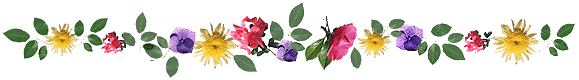 Luyện từ và câu
Thêm trạng ngữ chỉ thời gian cho câu
III. Luyện tập:
Bài 2: Thêm trạng ngữ cho trong ngoặc đơn vào những chỗ thích hợp để đoạn văn được mạch lạc.
b. Ở Trường Sơn, mỗi khi trời nổi gió, cảnh tượng thật là dữ dội. Những cây đại thụ có khi cũng bị bật gốc cuốn tung xuống vực thẳm. Cánh chim đại bàng vẫn bay lượn trên bầu trời. Có lúc chim cụp cánh lao vút đi như một mũi tên. Chim lại vẫy cánh, đạp gió vút lên cao.  
 Theo Thiên Lương
(Trạng ngữ: có lúc; giữa lúc gió đang gào thét ấy)
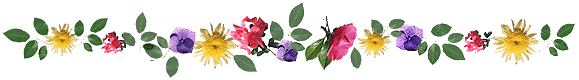 Luyện từ và câu
Thêm trạng ngữ chỉ thời gian cho câu
III. Luyện tập:
Bài 2: Thêm trạng ngữ cho trong ngoặc đơn vào những chỗ thích hợp để đoạn văn được mạch lạc.
b. Ở Trường Sơn, mỗi khi trời nổi gió, cảnh tượng thật là dữ dội. Những cây đại thụ có khi cũng bị bật gốc cuốn tung xuống vực thẳm. Giữa lúc gió đang gào thét ấy, cánh chim đại bàng vẫn bay lượn trên bầu trời. Có lúc chim cụp cánh lao vút đi như một mũi tên. Có lúc, chim lại vẫy cánh, đạp gió vút lên cao.  
 Theo Thiên Lương
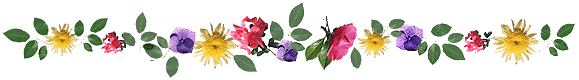 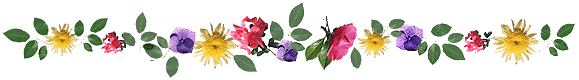 Luyện từ và câu
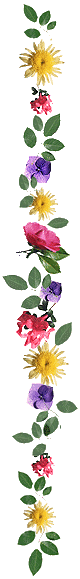 Thêm trạng ngữ chỉ thời gian cho câu
Củng cố dặn dò
Để làm rõ thời gian  diễn ra sự việc nêu trong câu, ta thêm trạng ngữ gì?.
Để làm rõ thời gian  diễn ra sự việc nêu trong câu, ta thêm trạng ngữ chỉ thời gian cho câu.
Trạng ngữ chỉ thời gian trả lời cho câu hỏi Bao giờ?, Khi nào?, Mấy giờ?...
Trạng ngữ chỉ thời gian trả lời cho câu hỏi nào?
Em hãy đặt một câu có trạng ngữ chỉ thời gian.
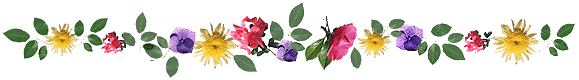